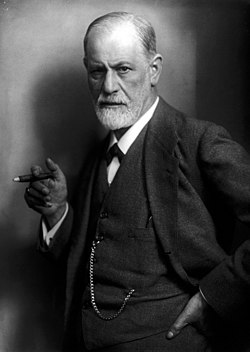 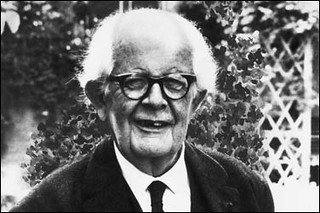 Comportamiento de los seres humanos
Los pensamientos creencias y aptitudes afectan.
Cognitivo conductual mediados siglos XX
Dinámico psicoanalítico Siglo XIX y XX
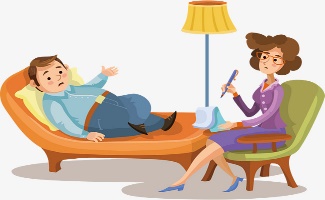 Entrenamiento en habilidades sociales entre otras son sus técnicas.
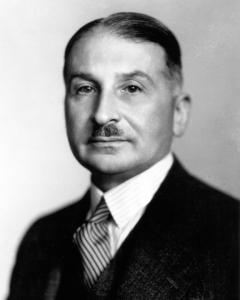 Enfoques teóricos
Se centra en mecanismos de defensa que pueden dar lugar a trastornos en la mente y la conducta
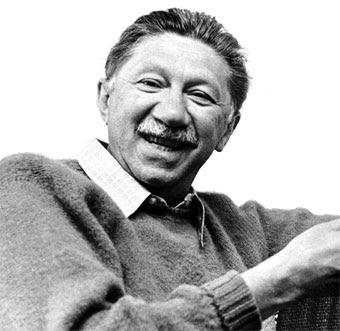 Holística e integradora
Humanista  XX
Sistémica  finales siglo XX
El individuo es un ser consciente, intencional en constante desarrollo responsable de dar sentido a su propia vida y el terapeuta humanista tiene el papel secundario-facilitador del proceso
Busca que los sistemas encuentren el equilibrio que se unan.
[Speaker Notes: https://creativecommons.org/licenses/by-nc-nd/3.0/
 www.mapasconceptualesymentales.sitehttps://
https:creativecommons.org/licenses/by-nd/3.0/]